ФЕДЕРАЛЬНАЯ АНТИМОНОПОЛЬНАЯ СЛУЖБА
Управление 
Федеральной антимонопольной службы 
по Рязанской области

Рязань, 21.12.2017
Рязанское УФАС России
Основные изменения, связанные с Федеральным законом от 05.04.2013 г. № 44-ФЗ «О контрактной системе в сфере закупок товаров, работ, услуг для обеспечения государственных и муниципальных нужд»
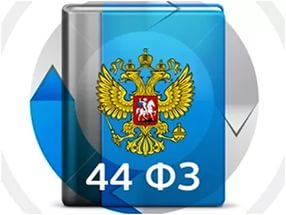 2
Рязанское УФАС России
С 1 декабря вступил в силу запрет на госзакупки иностранной мебели

Постановление Правительства РФ от 05.09.2017 N 1072 "Об установлении запрета на допуск отдельных видов товаров мебельной и деревообрабатывающей промышленности, происходящих из иностранных государств, для целей осуществления закупок для обеспечения государственных и муниципальных нужд"
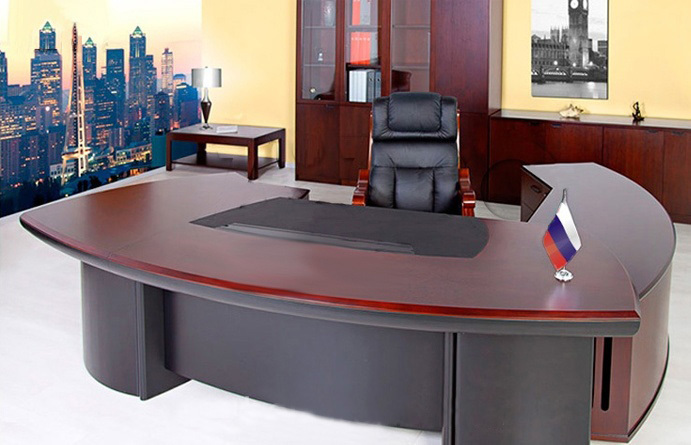 3
Рязанское УФАС России
Запрет касается всех видов закупок и будет действовать два года.
Иностранные товары мебельной и деревообрабатывающей промышленности, которые заказчики не смогут закупать, перечислены в специальном перечне. В него входят 29 позиций, среди которых деревянная и металлическая офисная мебель.
Кроме того, при закупке товаров из указанного перечня заказчик должен потребовать от участников использовать для изготовления плиты из России или из государства — члена ЕАЭС. Эти плиты указаны в позициях 1 и 2 перечня.
Запрет на закупку не коснется иностранных товаров и мебели:
происходящих из государств — членов ЕАЭС;
соответствующих требованиям к промышленной продукции. Отметим, требование о месте выполнения производственных операций не действует;
произведенных по специальному инвестиционному контракту при соблюдении ряда условий.
4
Рязанское УФАС России
Документы, которыми участник может подтвердить, что иностранный товар не подпадает под запрет, перечислены в п. п. 2—4 правительственных критериев. Одним из них является сертификат о происхождении товара по форме СТ-1.
Участнику, который предлагает отечественные товары, лучше также представить сертификат СТ-1 или иной документ, подтверждающий российское происхождение товара.
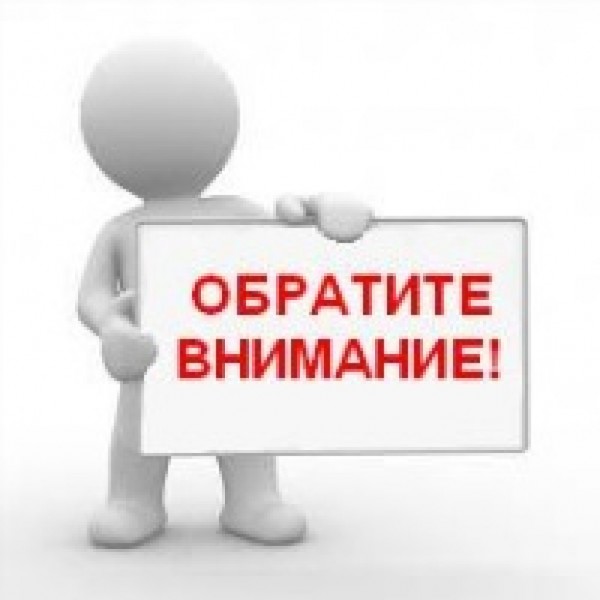 5
Рязанское УФАС России
Утвержден порядок расчета НМЦК при госзакупке лекарств
Приказ Минздрава России от 26.10.2017 N 871н
"Об утверждении Порядка определения начальной (максимальной) цены контракта, цены контракта, заключаемого с единственным поставщиком (подрядчиком, исполнителем), при осуществлении закупок лекарственных препаратов для медицинского применения« (Зарегистрировано в Минюсте России 27.11.2017 N 49016) (вступает в силу с 9 декабря 2017)
Указанным документом определен Порядок определения начальной (максимальной) цены контракта, цены контракта, заключаемого с единственным поставщиком (подрядчиком, исполнителем), при осуществлении закупок лекарственных препаратов для медицинского применения.
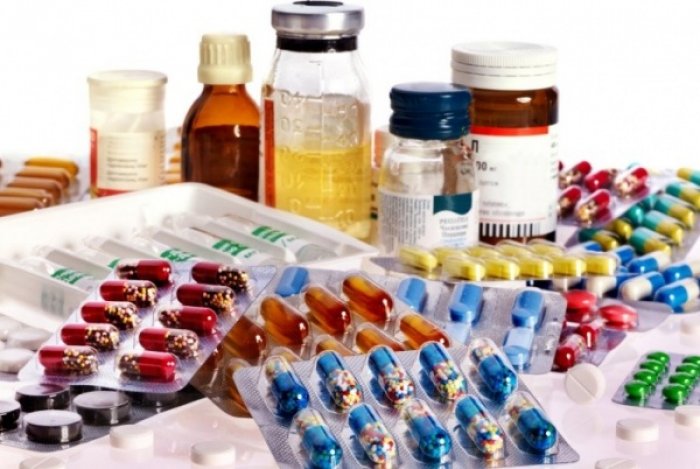 6
Рязанское УФАС России
Проблемные вопросы возникающие при осуществлении закупок на выполнение ремонтно-строительных работ.
Согласно разъяснениям ФАС России, изложенные в письме от 01.07.2016    № ИА/44536/16, в соответствии с положениями Закона о ФКС заказчик обязан установить в документации о закупке требования к содержанию, составу заявки на участие в закупке и инструкцию по ее заполнению, а при проведении запроса котировок – установить в извещении о проведении запроса котировок форму заявки на участие в запросе котировок. 
При этом положения пункта 4 части 1 статьи 50, пункта 2 части 1 статьи 64, пункта 3 части 6 статьи 83 Закона о ФКС устанавливают запрет на установление требований, влекущих за собой ограничение количества участников закупки или ограничение доступа к участию в закупке. 
В соответствии с частью 2 статьи 33 Закона о ФКС документация о закупке должна содержать показатели, позволяющие определить соответствие закупаемых товара, работы, услуги установленным заказчиком требованиям. При этом указываются максимальные и (или) минимальные значения таких показателей, а также значения показателей, которые не могут изменяться. 
Неустановление заказчиком надлежащей инструкции по заполнению заявки может привести к возникновению у участников закупок ошибок технического характера при заполнении и формировании своих заявок, что в свою очередь может привести к признанию таких заявок не соответствующими установленным заказчиком требованиям.
7
Рязанское УФАС России
В целях обеспечения возможности участникам закупки надлежащим образом заполнить заявку и указать требуемые показатели заказчик устанавливает в документации о закупке инструкцию по заполнению заявок, в которой, целесообразно: 
1.указать на раздел и (или) пункт документации о закупке, в котором содержатся показатели, предусмотренные частью 2 статьи 33 Закона о контрактной системе, в отношении которых участники закупки делают предложение в своих заявках;
2.определить в отношении каких именно показателей заказчиком установлены максимальные и (или) минимальные значения, а также порядок их указания участниками закупки в своих заявках (в виде одного значения показателя или диапазона значений показателя); 
3.определить в отношении каких именно показателей заказчиком установлены значения, которые не могут изменяться, и соответственно подлежат указанию участниками закупки в своих заявках без каких-либо изменений; 
4. сопоставить требования технических регламентов, стандартов и иных документов, предусмотренных законодательством Российской Федерации о техническом регулировании (далее – Стандарты), с показателями, значения которых подлежат указанию в заявке (в случае установления заказчиком в документации о закупке требования о соответствии таких показателей значениям, установленным Стандартами).
8
Рязанское УФАС России
Указанная выше проблема, при описании объекта закупки, довольно часто встречалась при рассмотрении жалоб участников закупки на действия Заказчика (Уполномоченного орган, Уполномоченного учреждения) при проведении закупок предметом которых являлось выполнение ремонтно-строительных работ.
	Заказчики, пренебрегая положениями пункта 1 и пункта 2 части 1 статьи 64 Закона о ФКС, устанавливали в документации о закупке требования, влекущие за собой ограничение количества участников закупки, ограничение доступа к участию в закупке, а также допускали нарушения объективности описания объекта закупки.
	Следовательно, по итогам проведения таких закупок оставалась  только одна единственная заявка и контракт должен был быть заключен по начальной максимальной цене контракта.
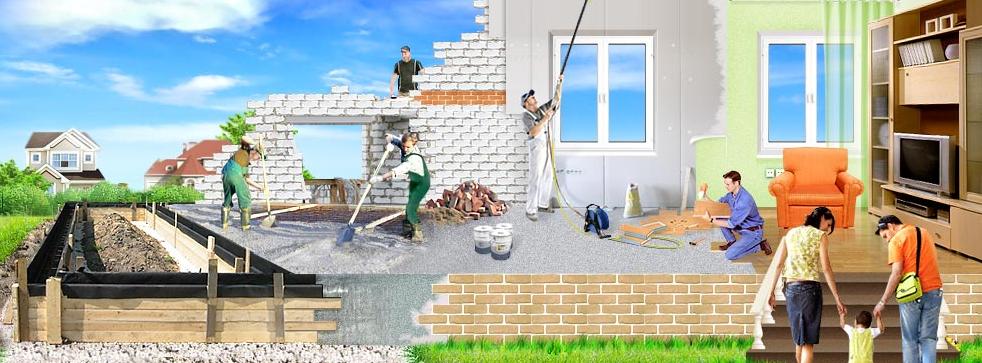 9
СПАСИБО ЗА ВНИМАНИЕ!
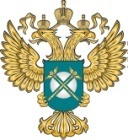 www. ryazan.fas.gov.ru
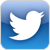 to62_mordvinova